Детские  рисунки по теме «ВОДА»
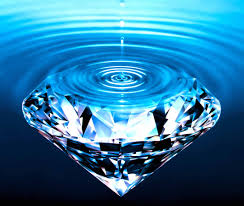 Презентация для детей старшего дошкольного возраста
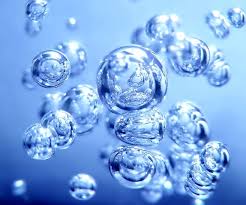 Воспитатель  Власова Ирина Тимофеевна, ГБОУ   Гимназия № 1409   города Москвы
Наша большая планета Земля
Земля, планета на которой мы живем, на 70% состоит из воды
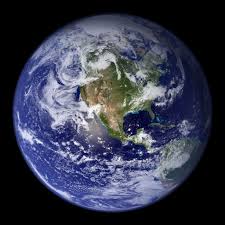 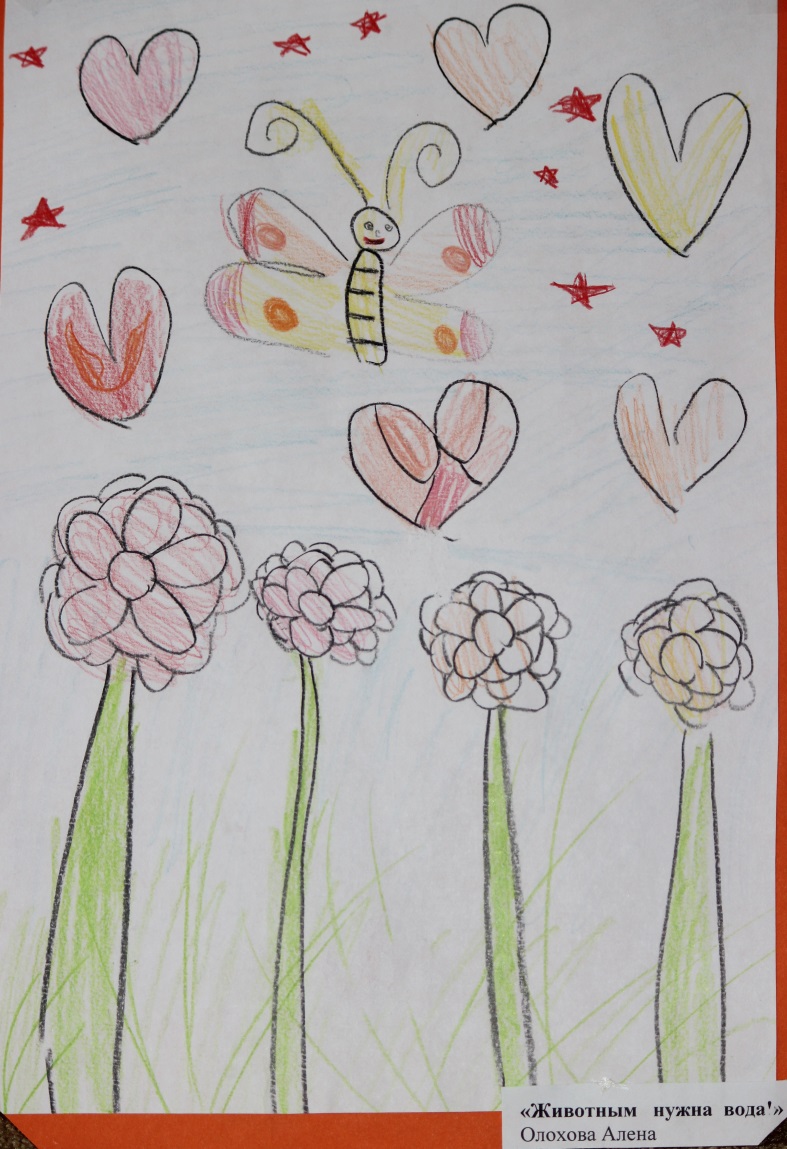 Вода - источник жизни на планете Земля
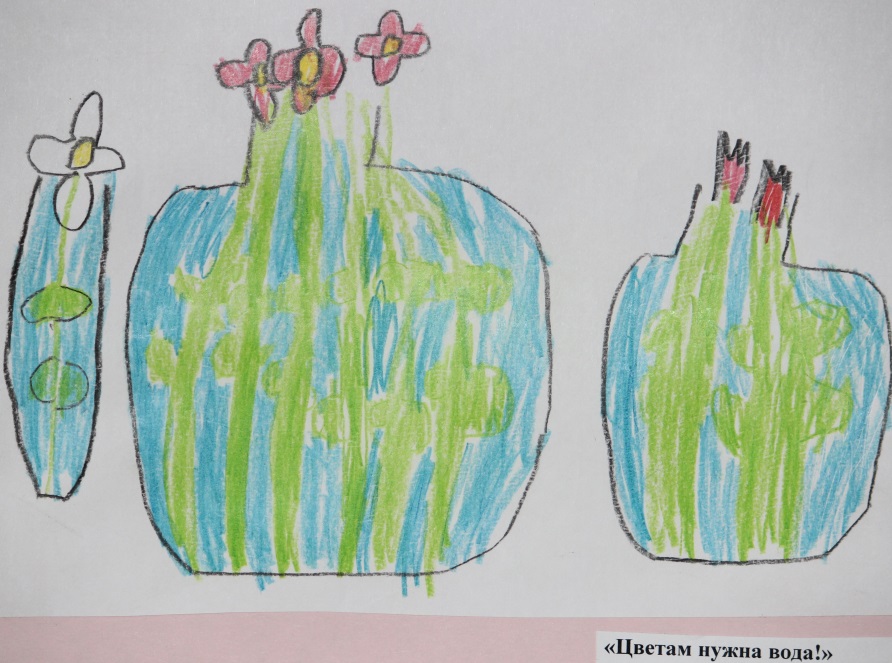 Где мы можем встретить воду?
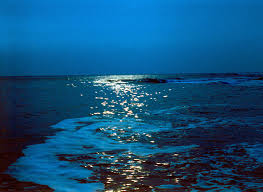 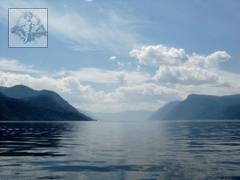 Океаны, моря, реки, озера
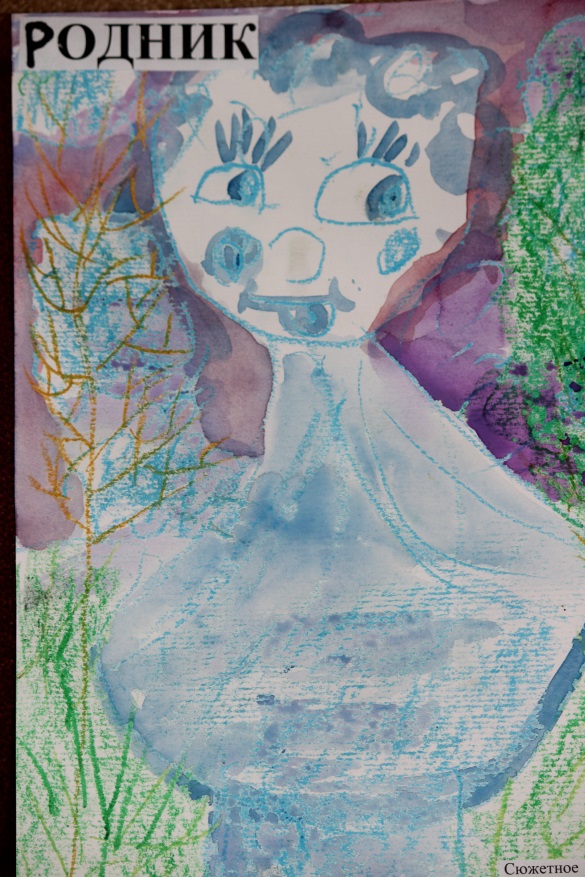 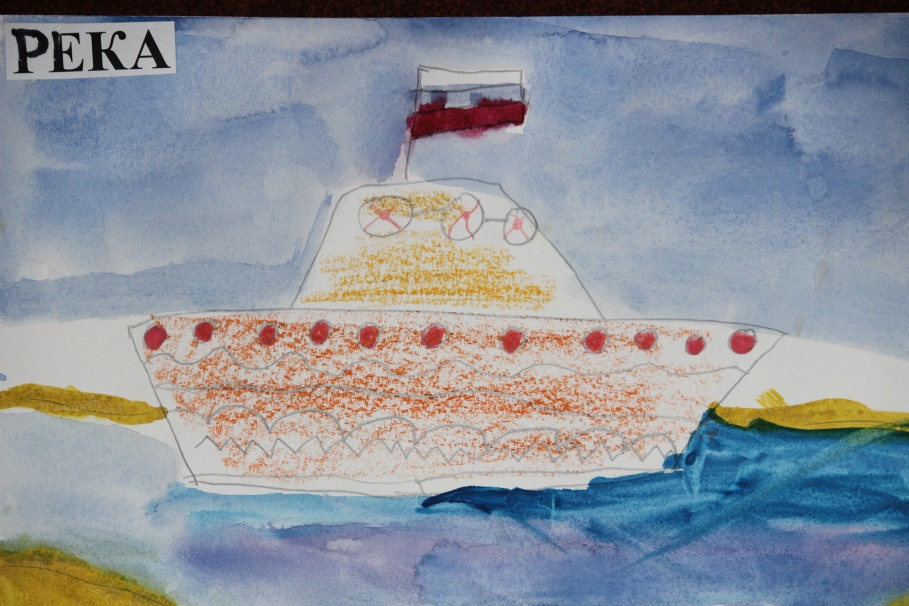 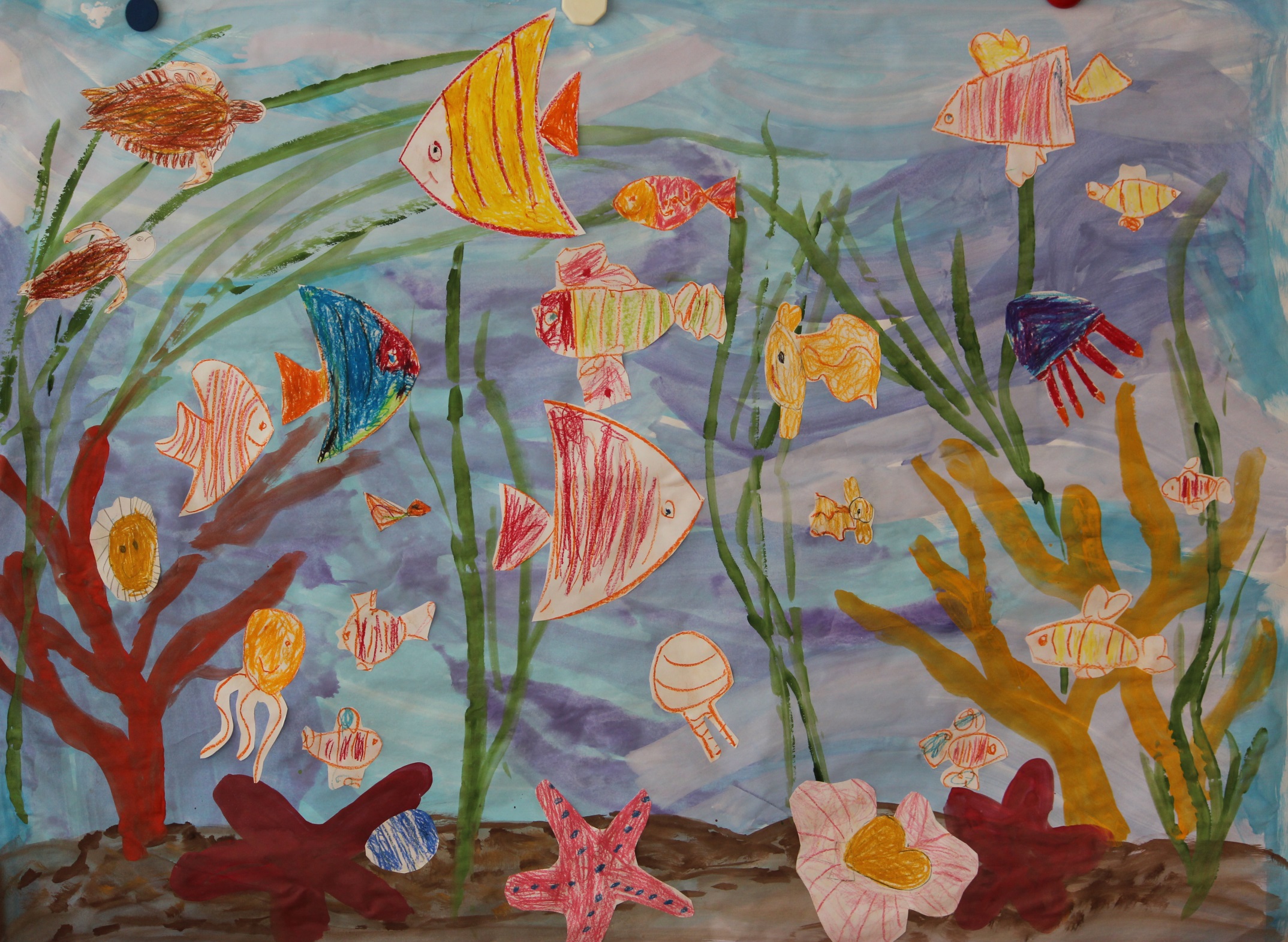 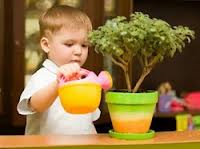 Вода нужна всем и человеку ,и животным, и птицам, и рыбам, и растениям, без неё они погибнут
Коллективная  работа  «ВОДОЕМЫ   ЗЕМЛИ»
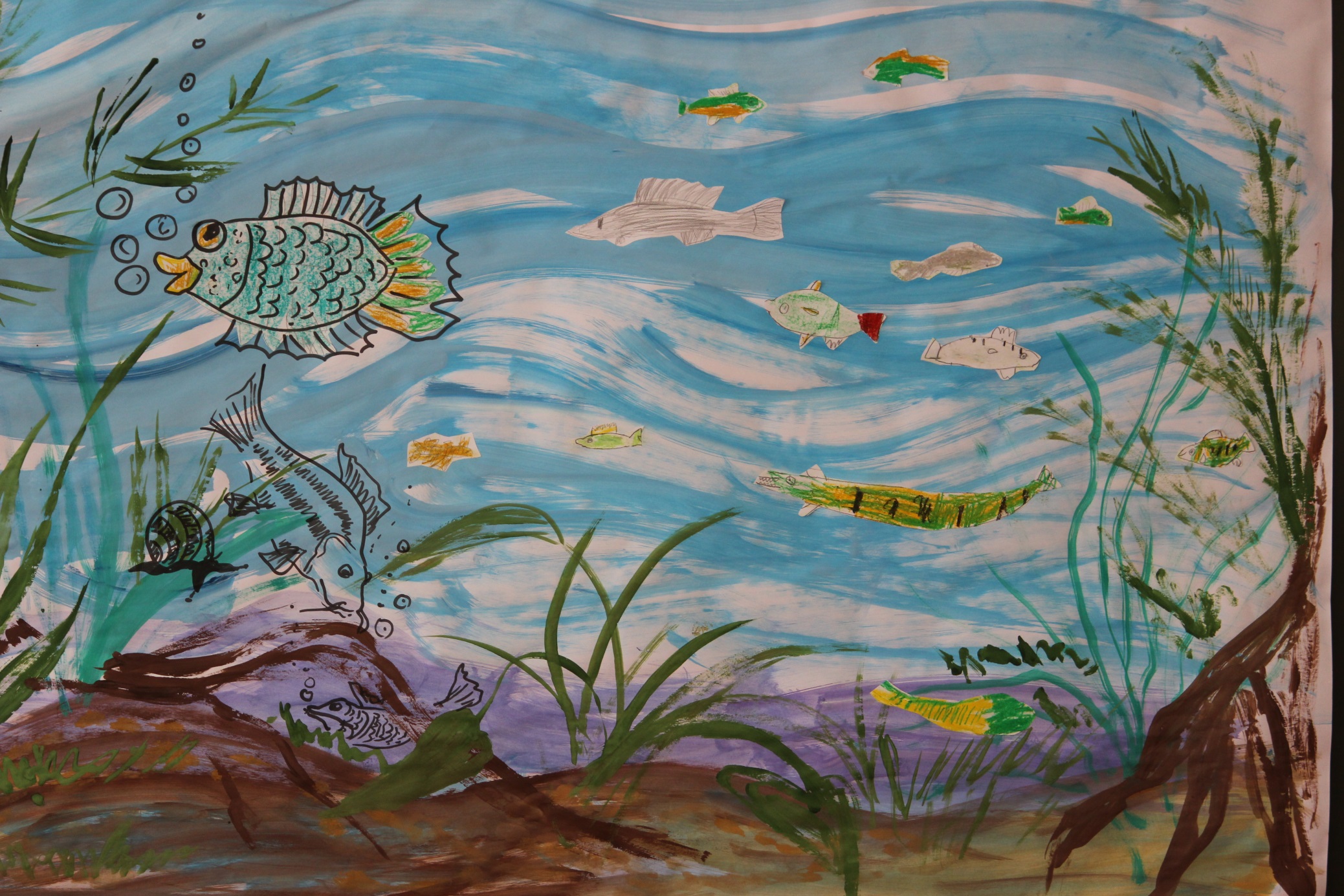 Вода нужна всем живым организмам
Коллективная  работа  «ВОДОЕМЫ   ЗЕМЛИ»
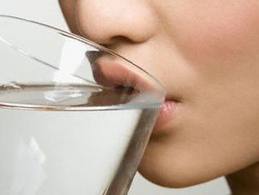 Зачем нужна вода человеку?
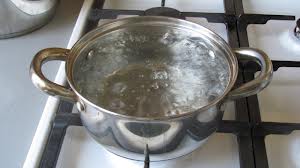 Вода нужна человеку каждый день: пить, готовить пищу, умываться, мыться, плавать, стираться, убираться…
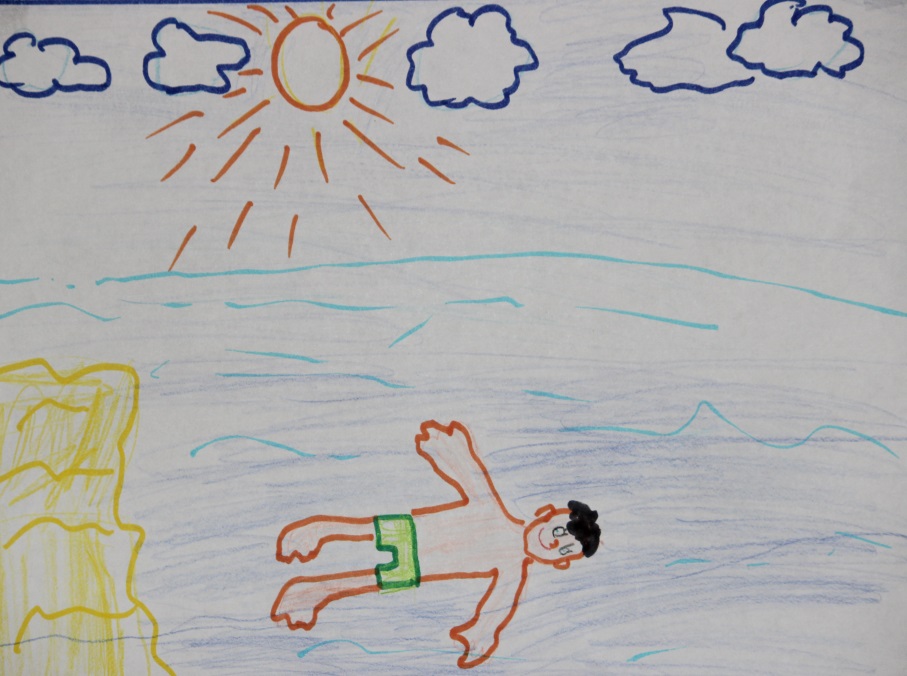 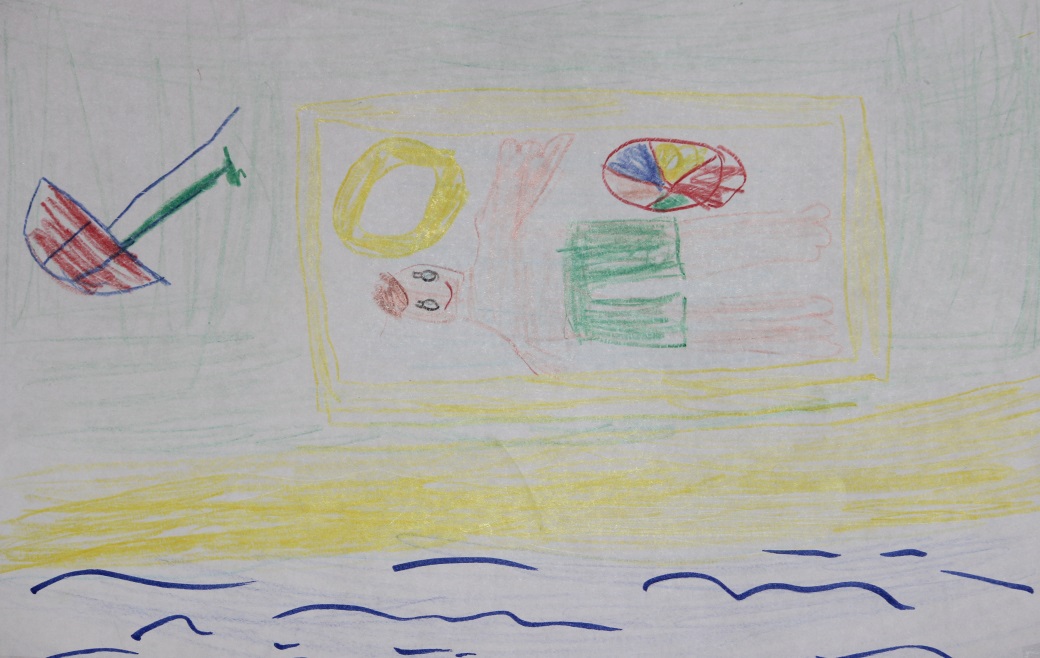 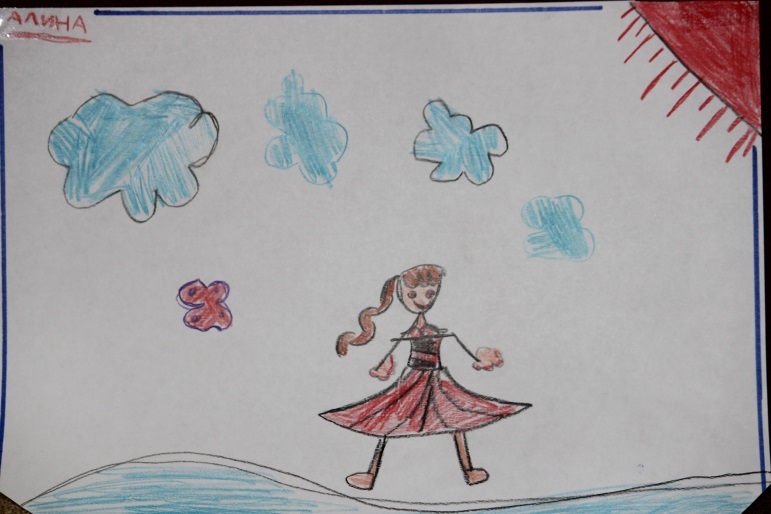 Какой  бывает  вода?
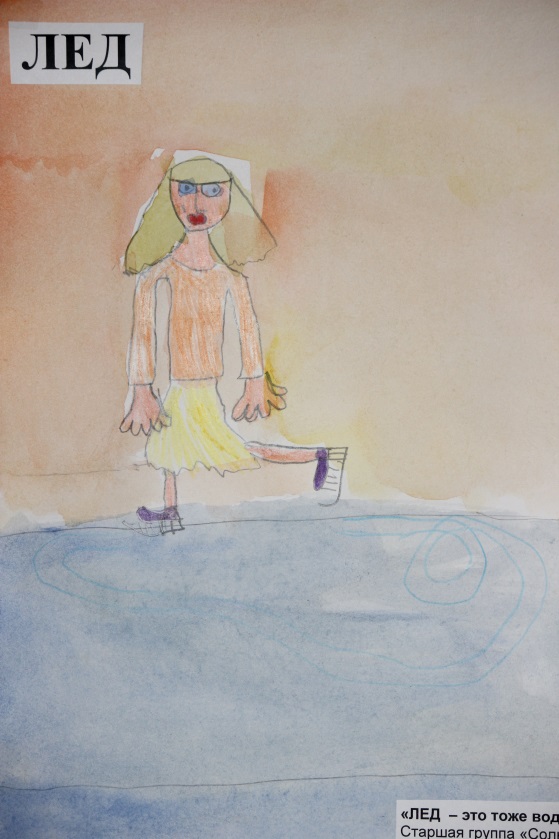 Вода очень любит играть в прятки! Как вы думаете, 
где она может прятаться?
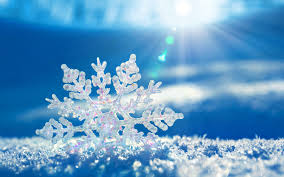 Снег – это вода
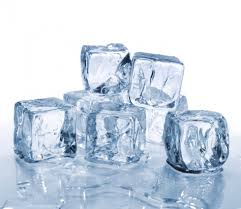 Лёд – это вода
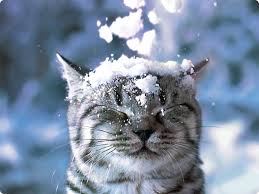 Пар – это вода
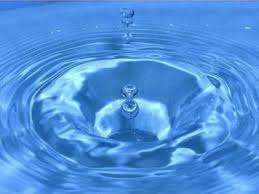 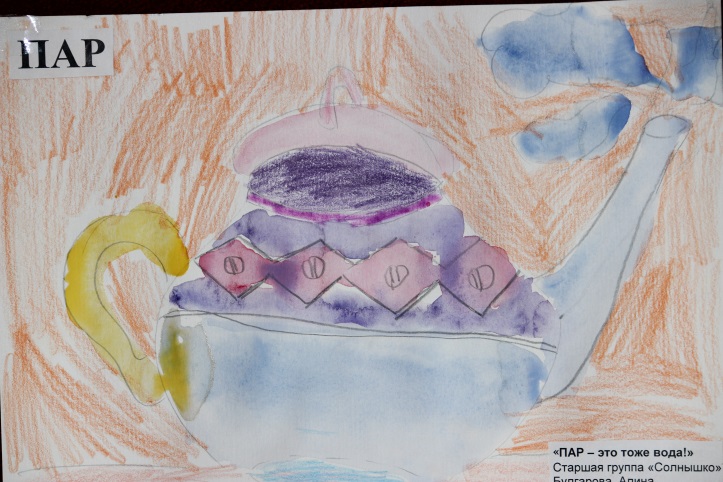 Облака и тучи – это вода
Это все вода
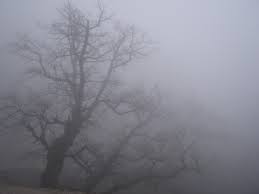 Иней
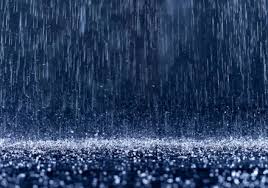 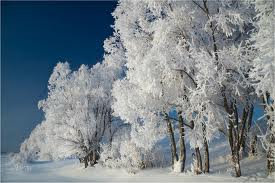 Туман
Дождь
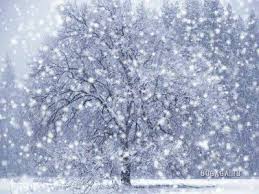 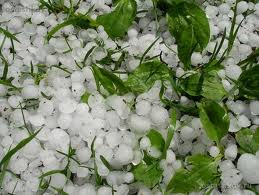 Облака, тучи
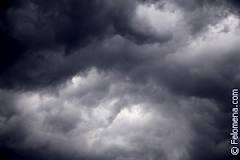 Снег
Град
Почему вода на Земле не заканчивается?
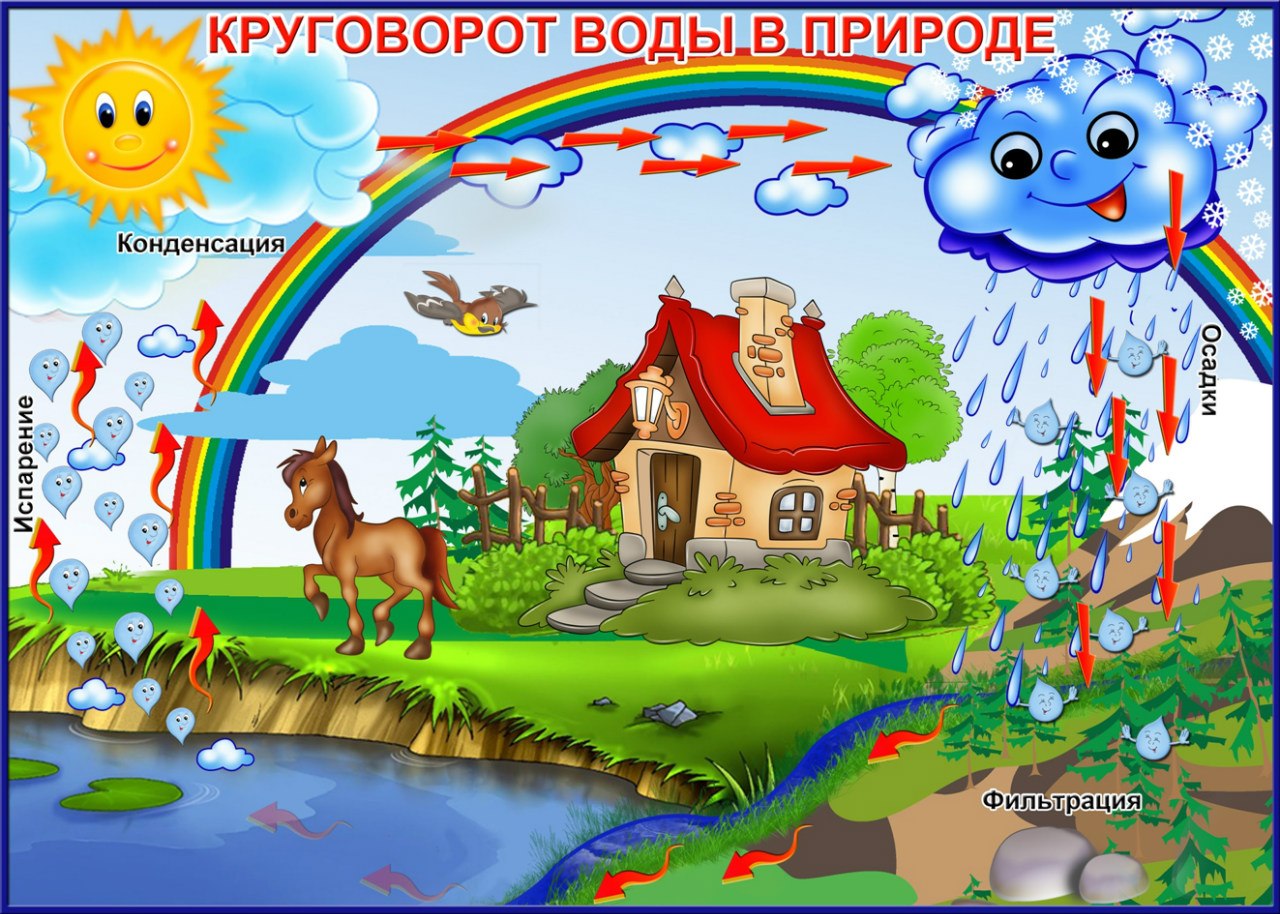 Рисунок  «Путешествие Капельки. Круговорот   воды»
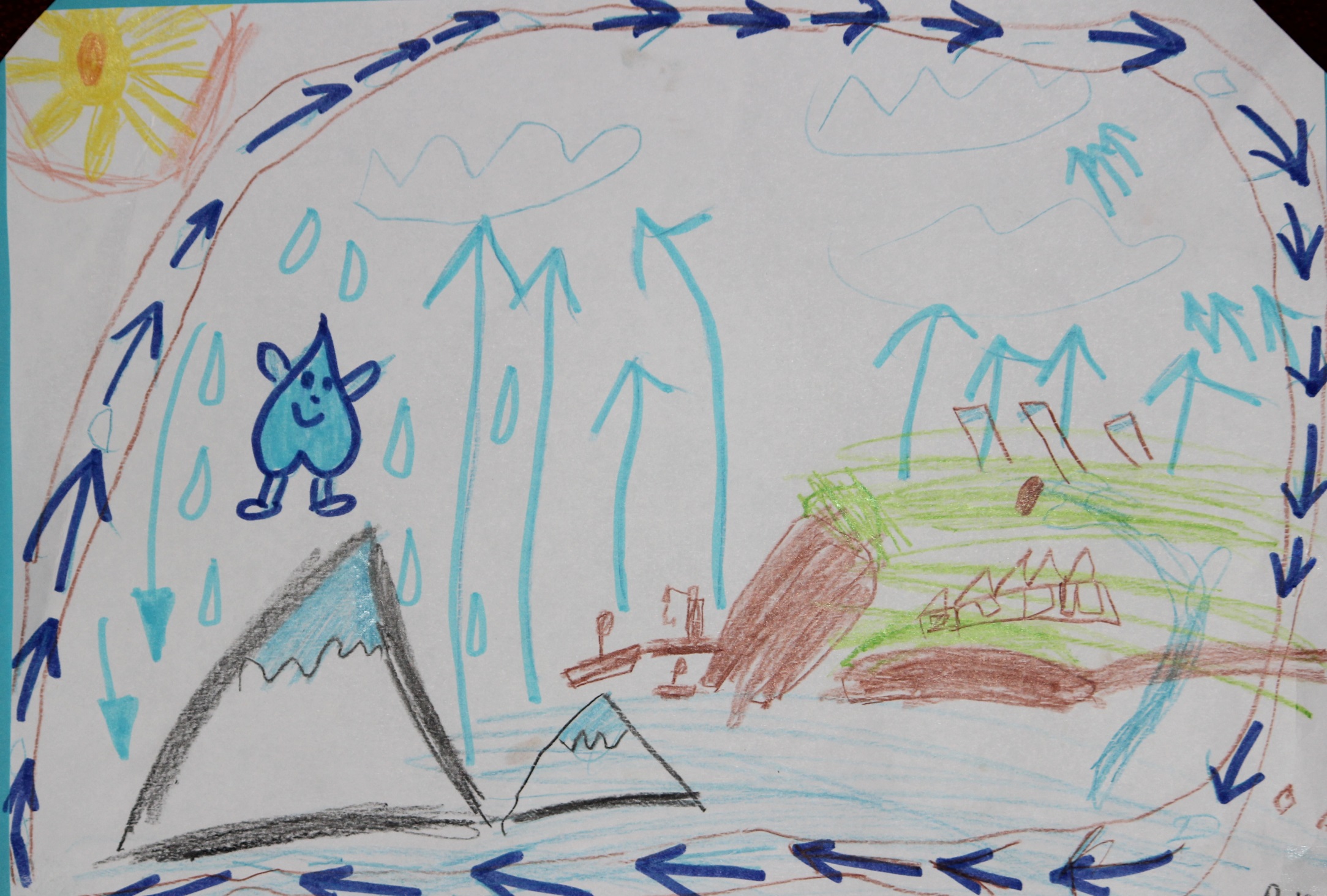 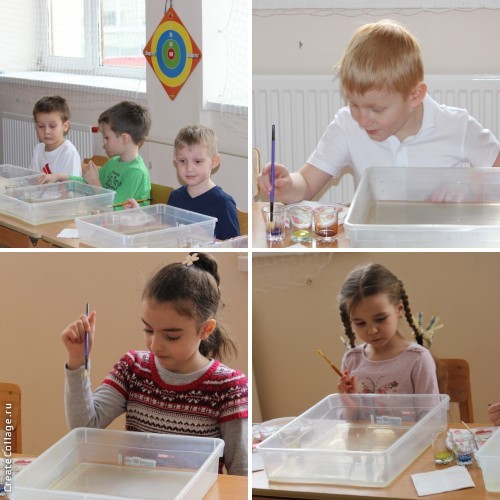 ЭБРУ –РИСОВАНИЕ  НА  ВОДЕ
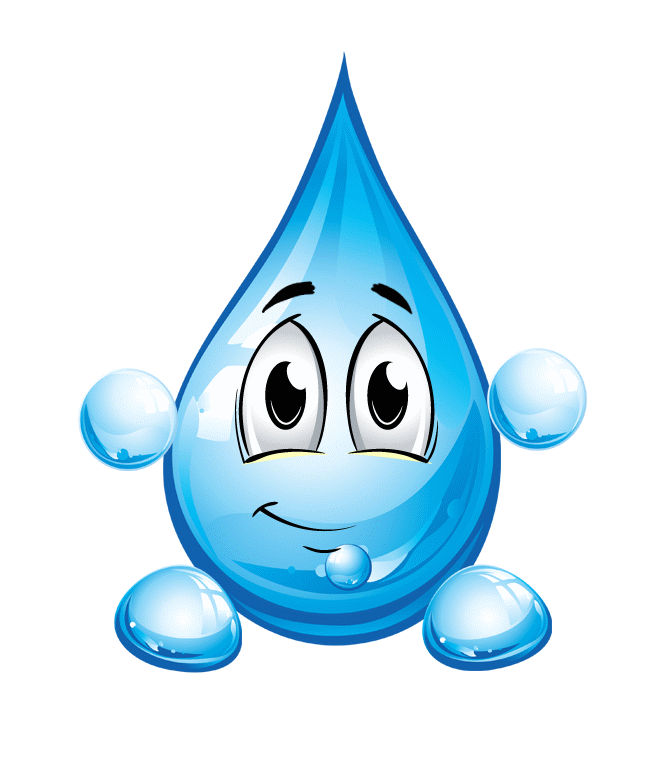 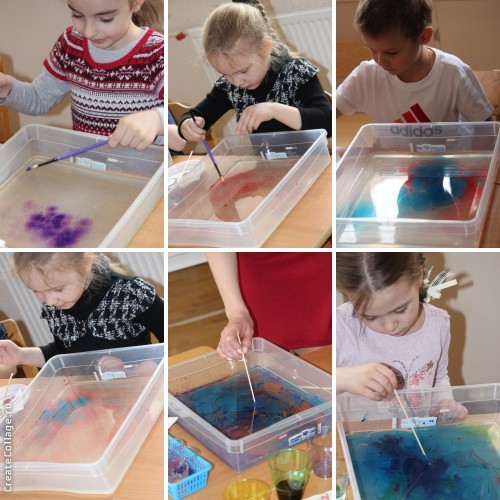 ЭБРУ –РИСОВАНИЕ  НА  ВОДЕ
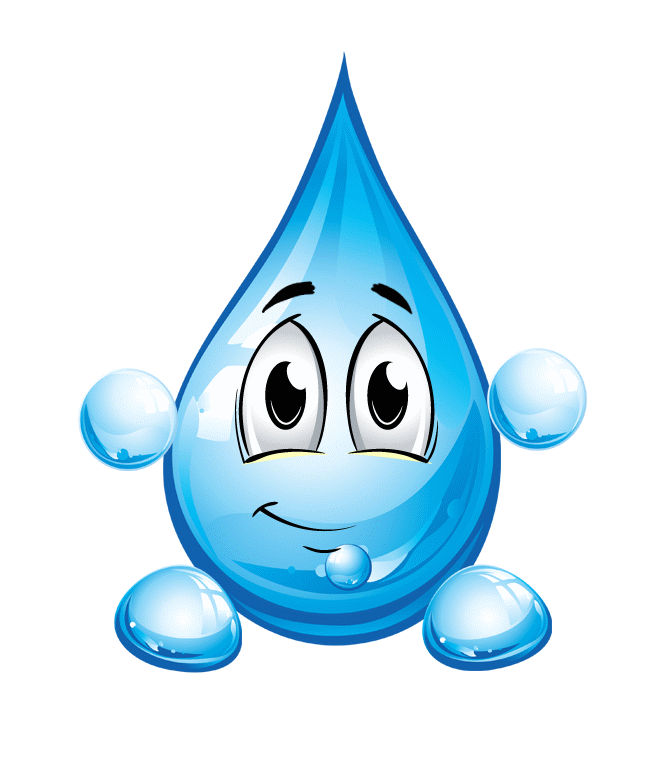 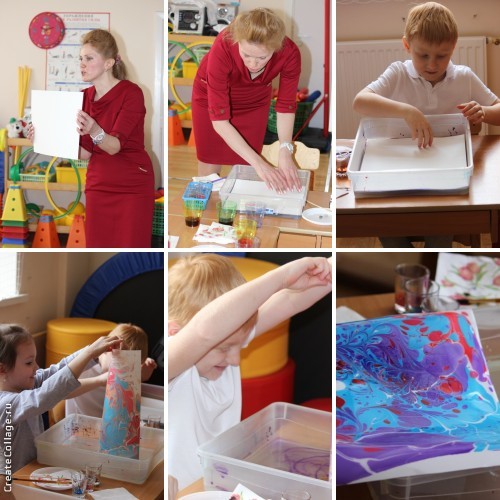 ЭБРУ –РИСОВАНИЕ  НА  ВОДЕ
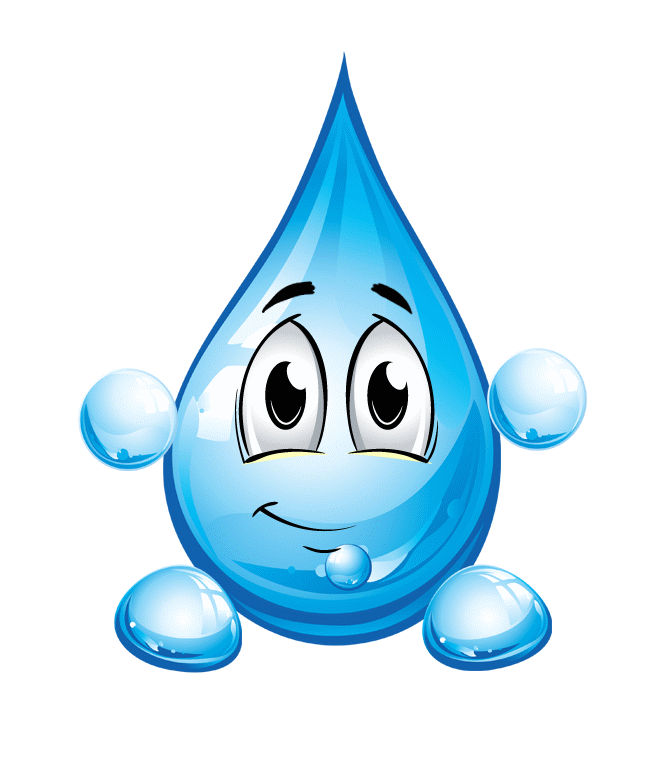 Детские   рисунки  детей
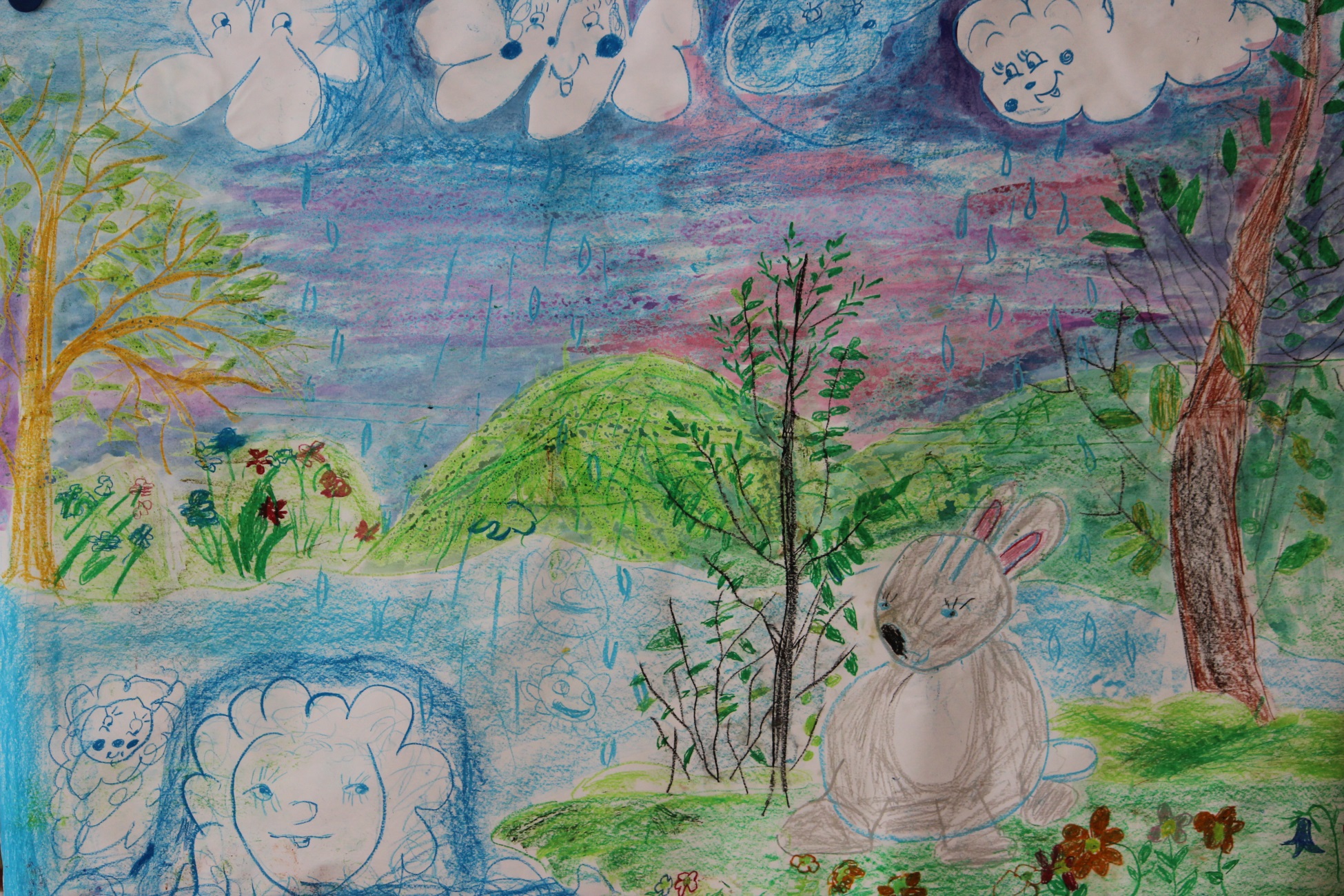 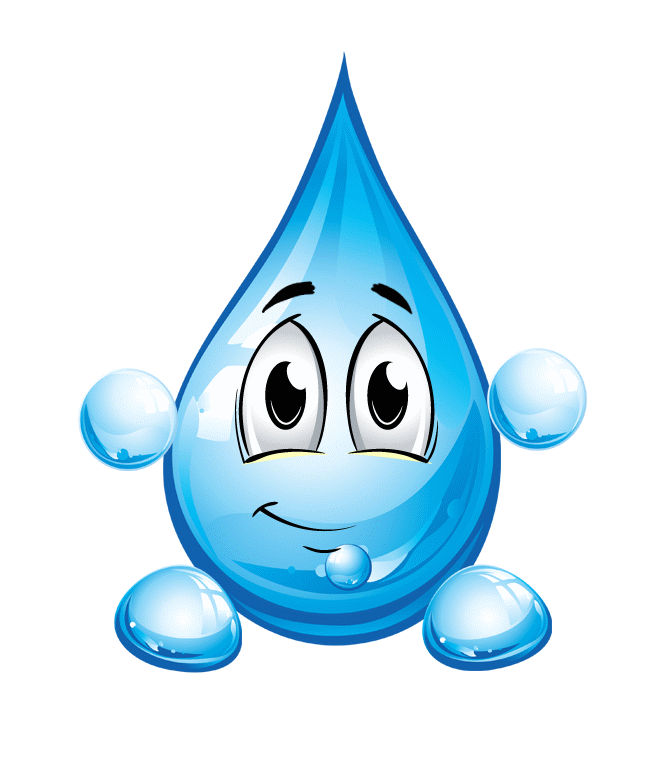 Сюжетное  рисование   по  мультфильму   «Родничок»
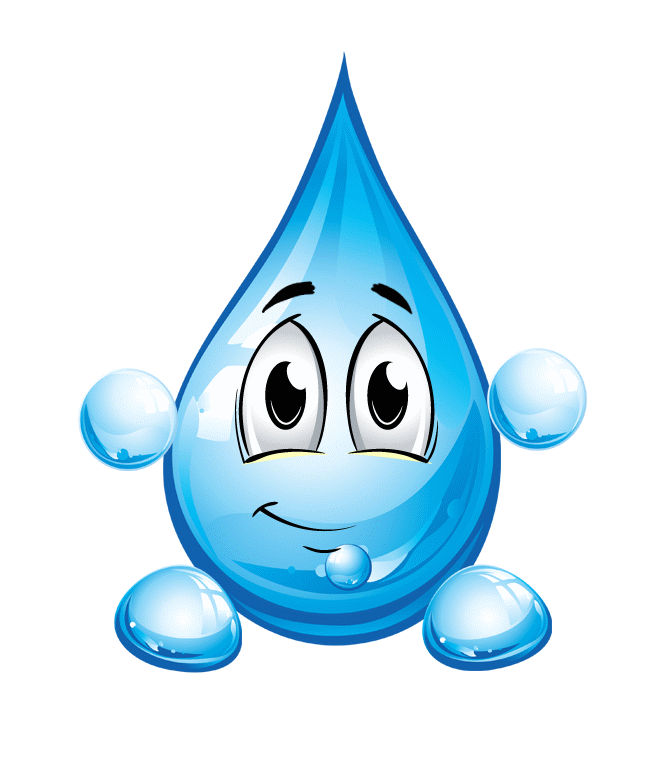 Детские   рисунки  детей
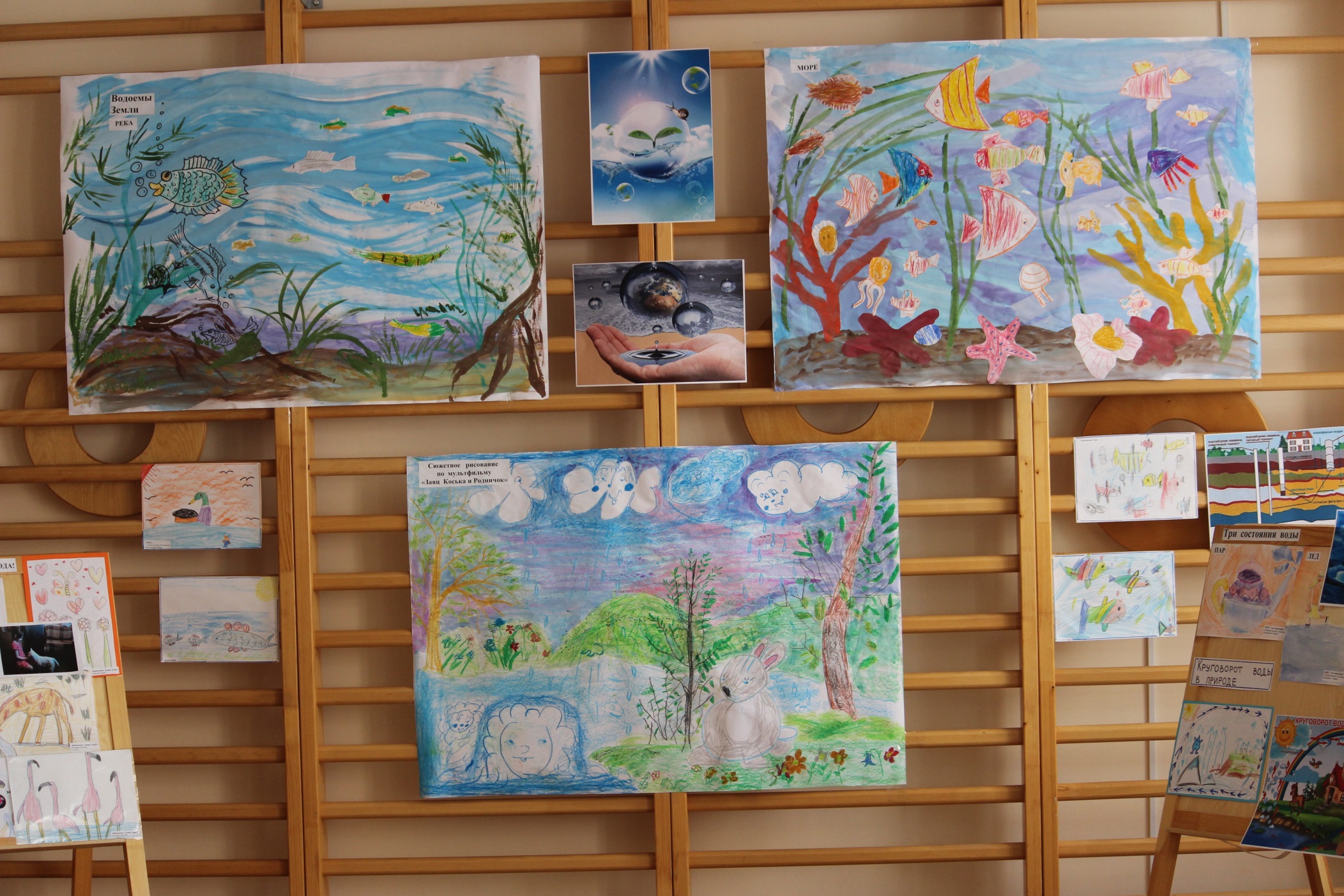 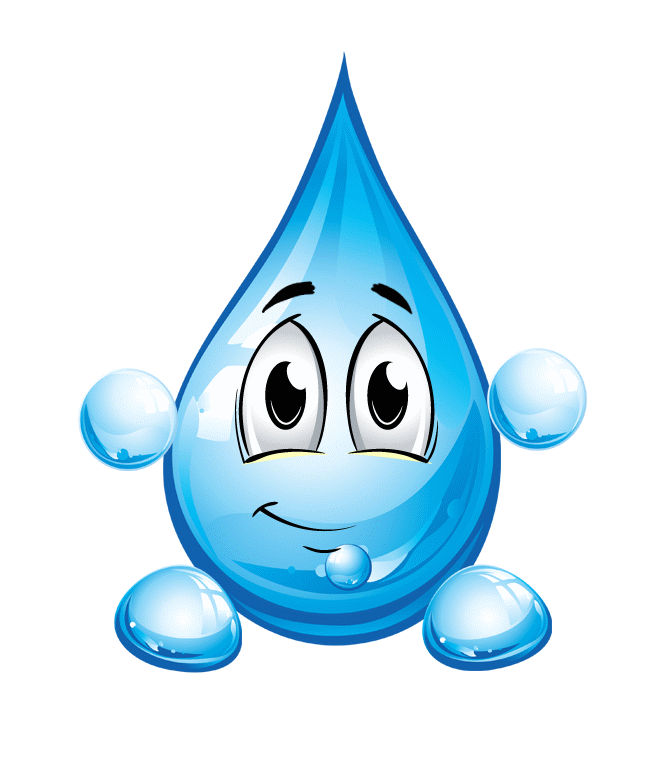 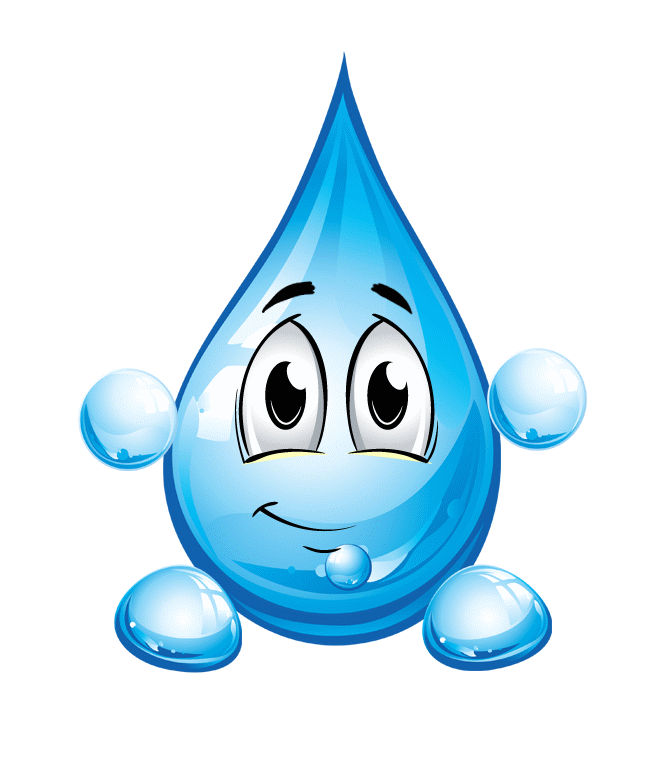 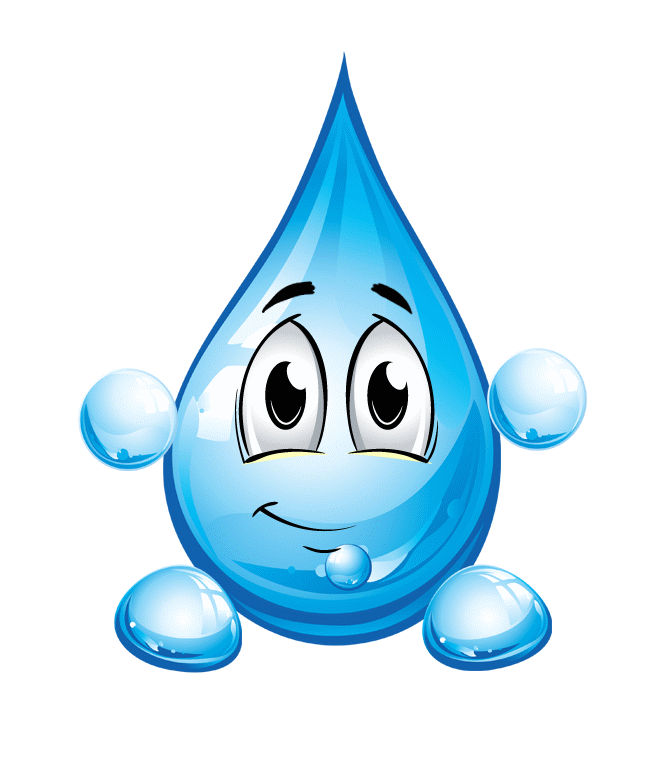 Детские   рисунки  детей
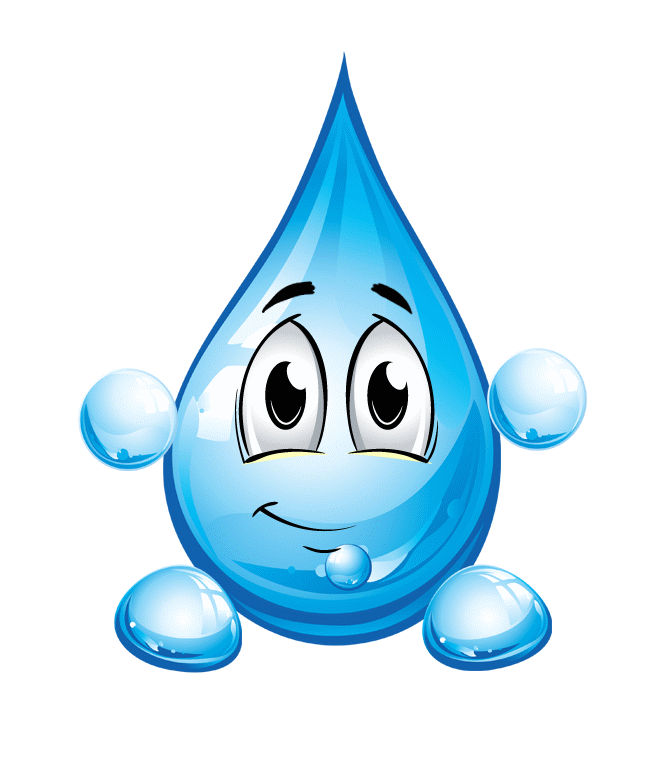 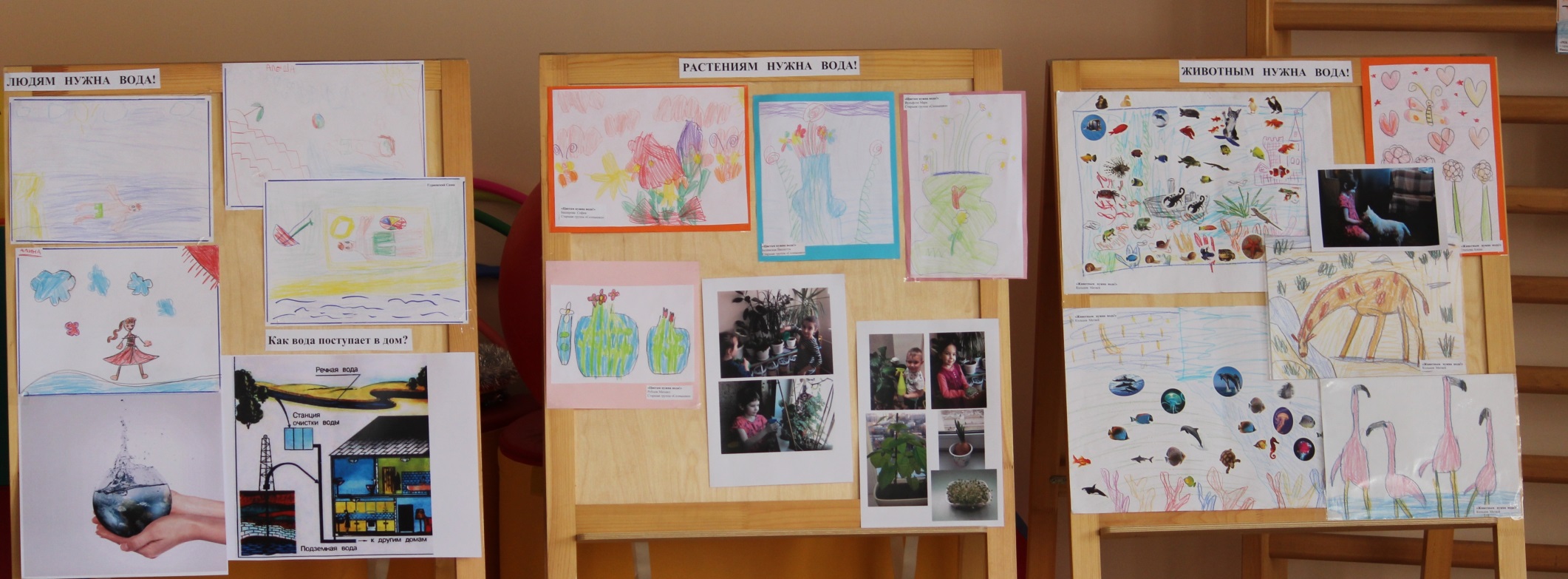 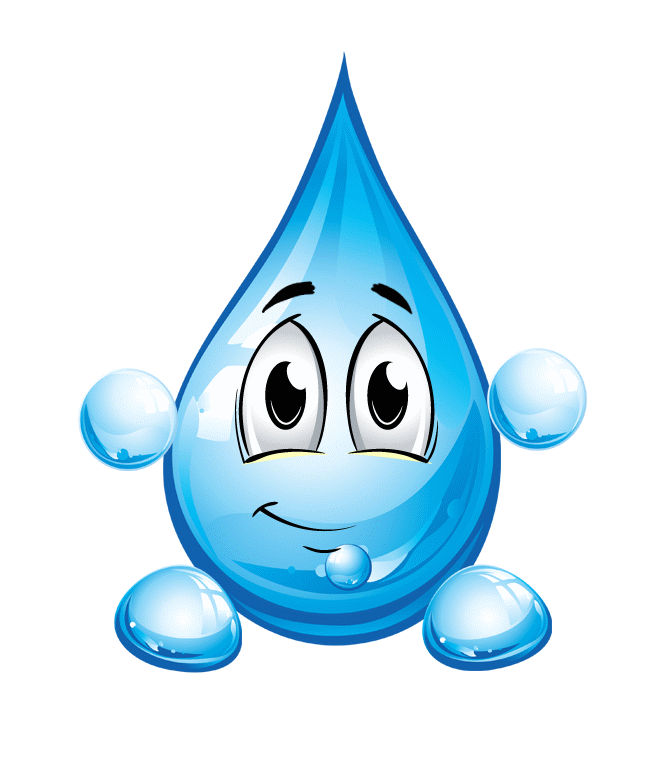 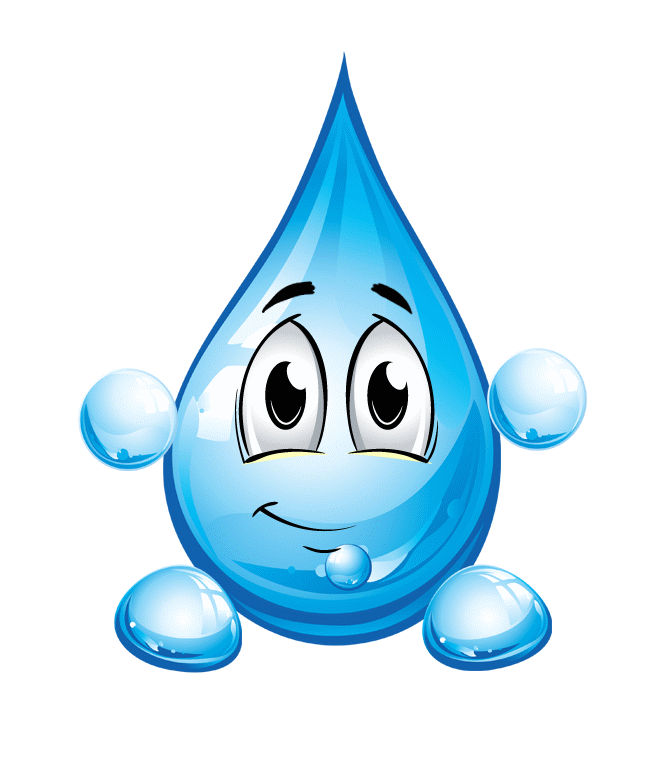 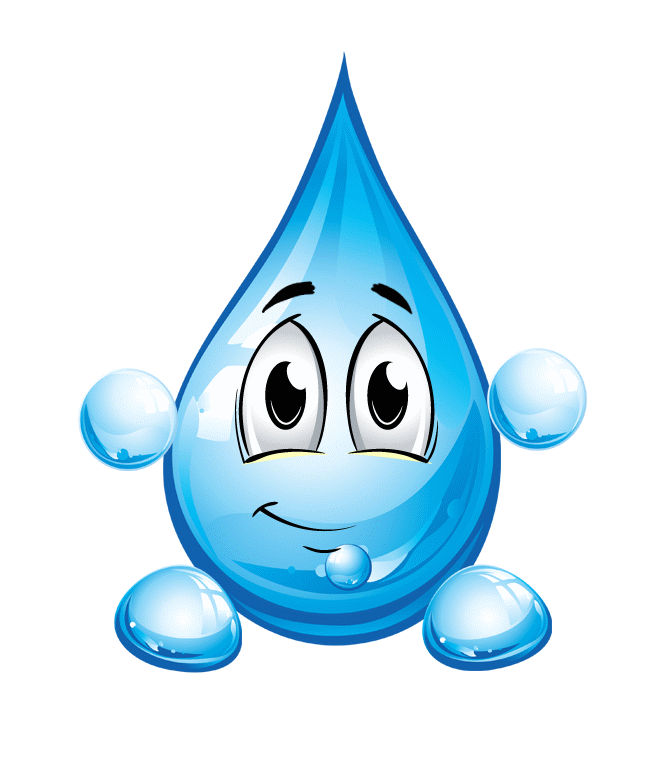 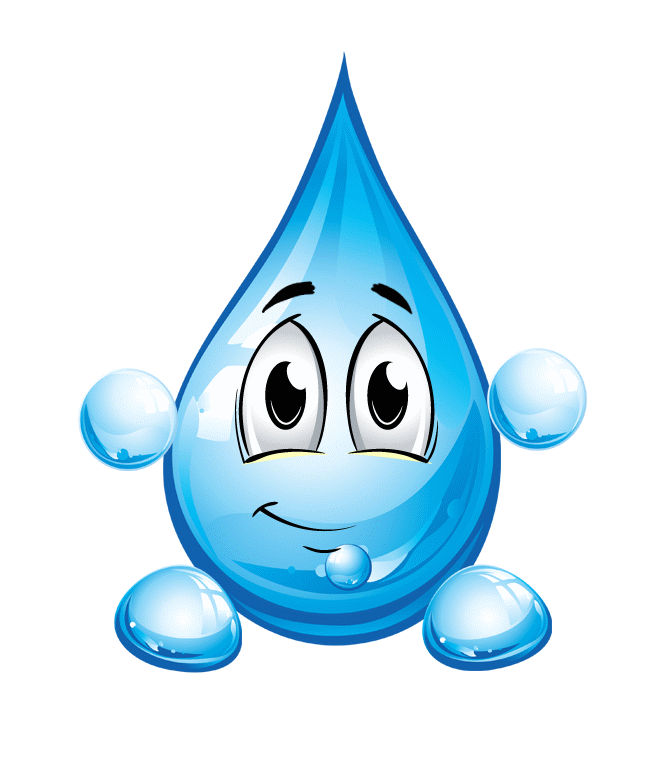 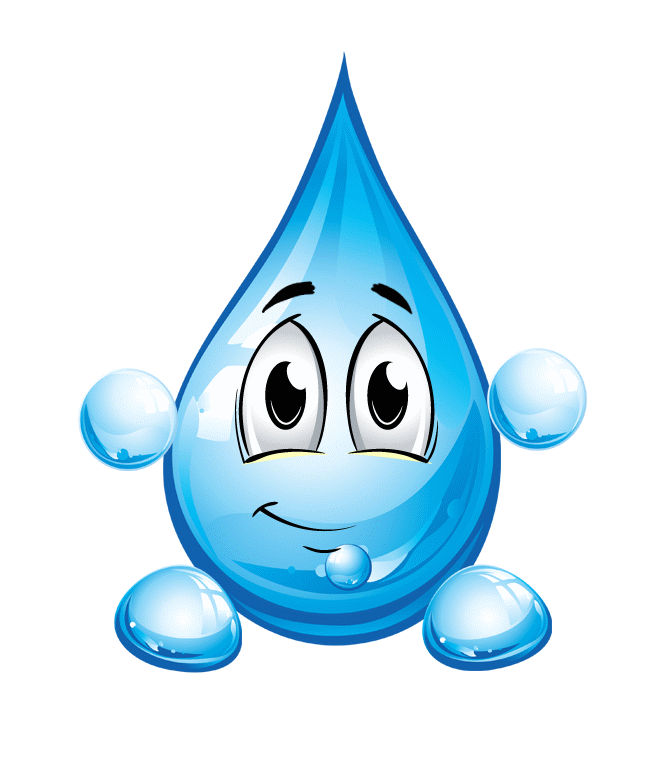 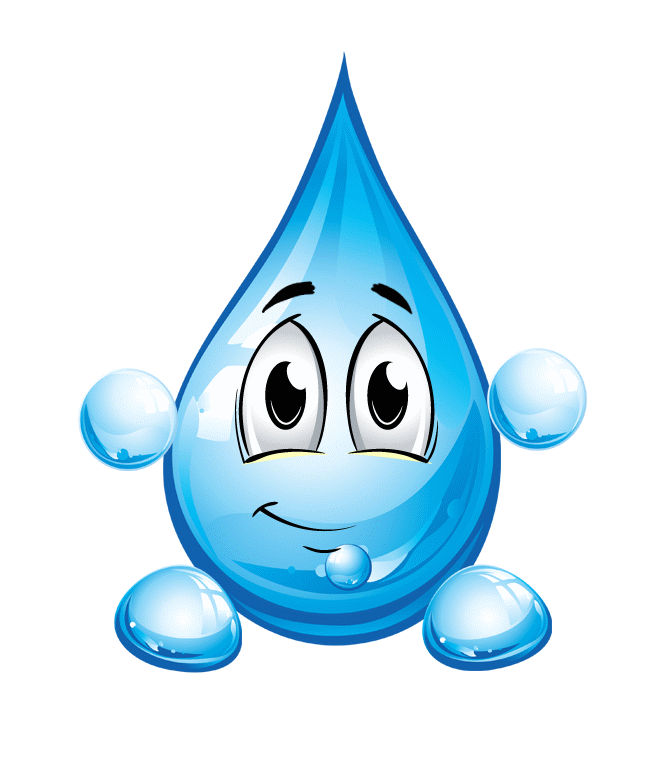 Детские   рисунки  детей
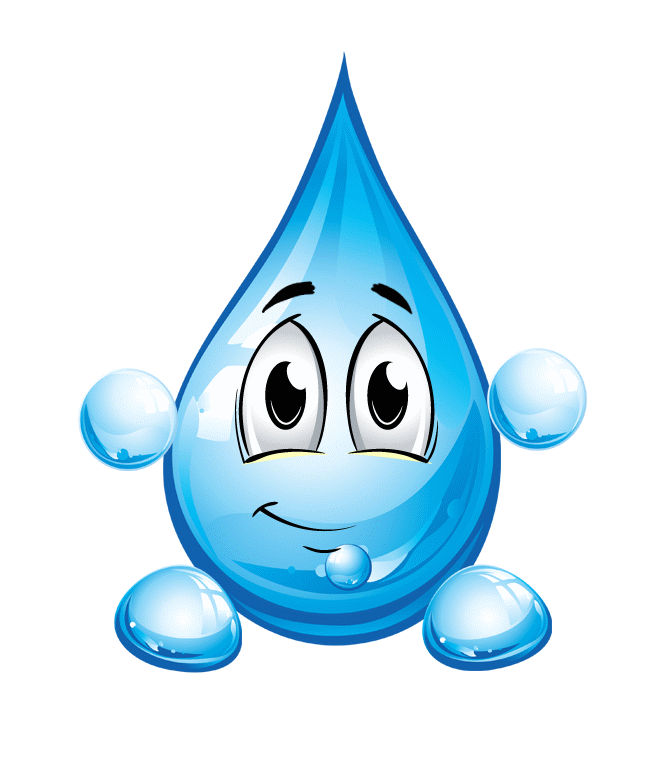 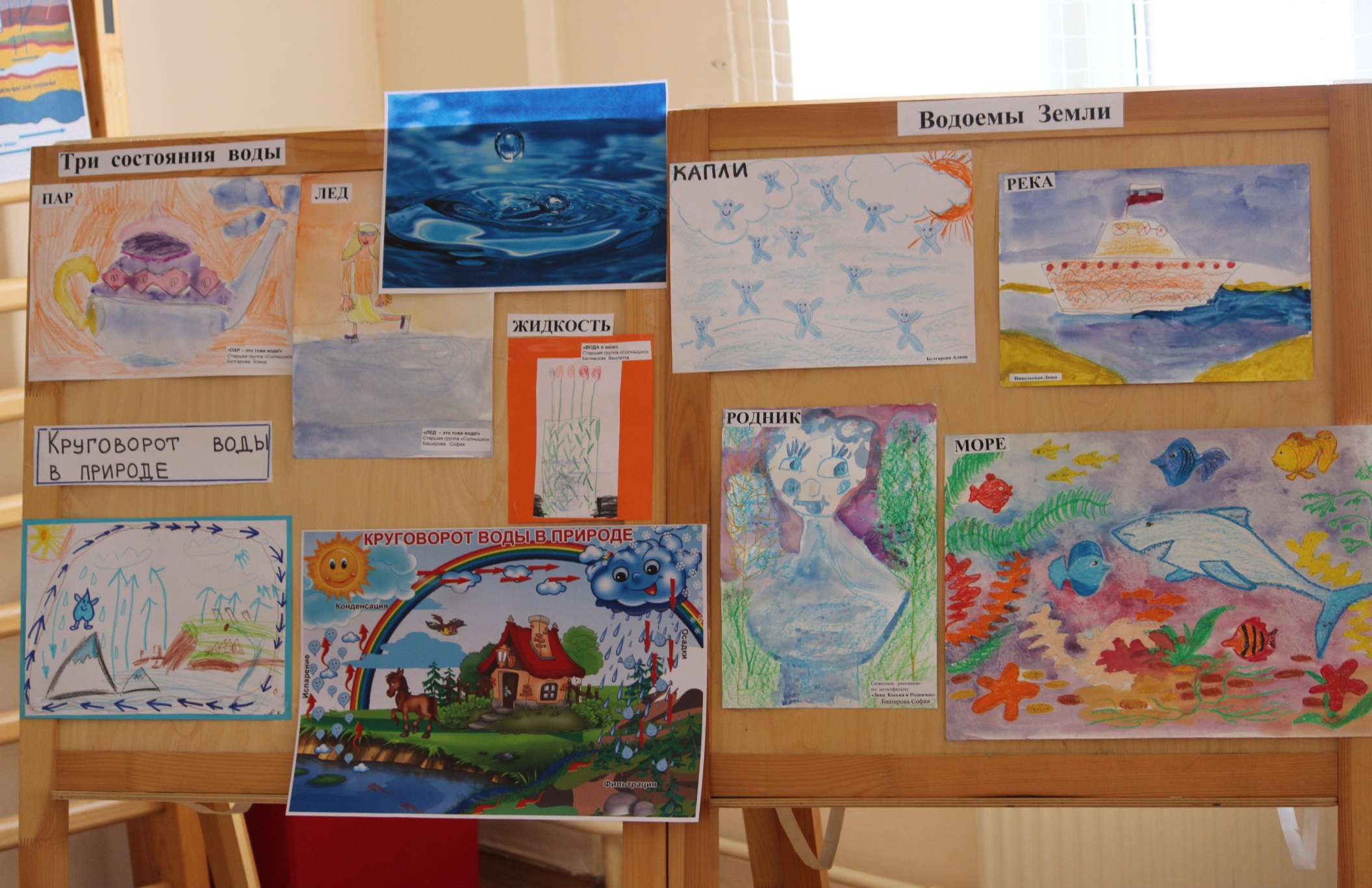 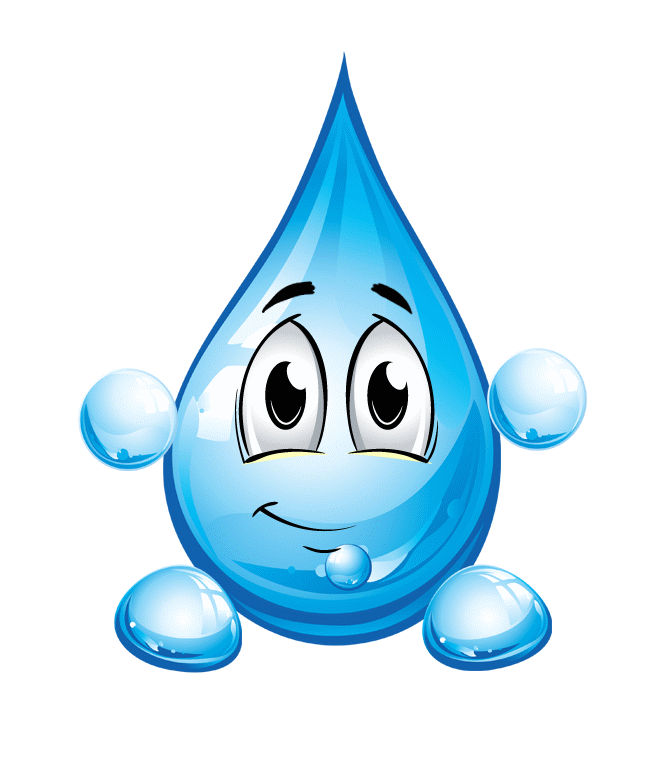 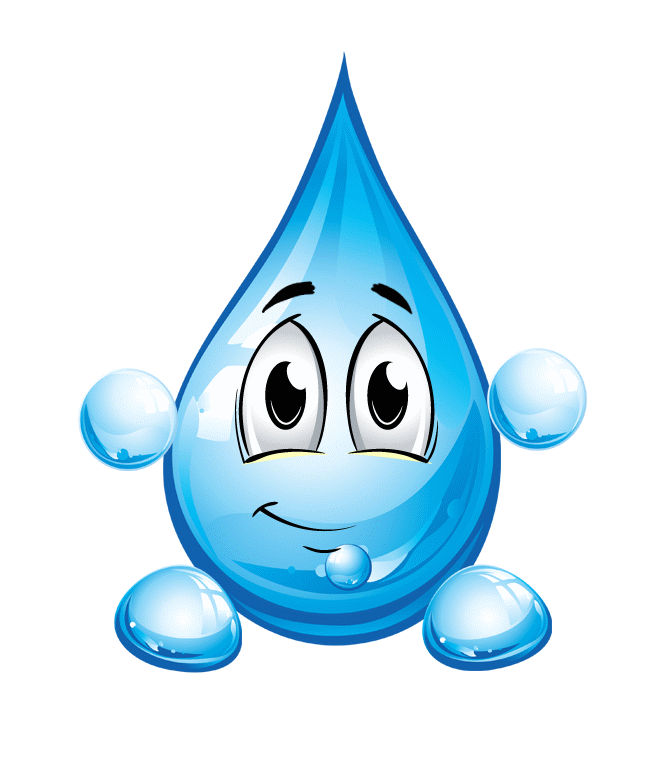 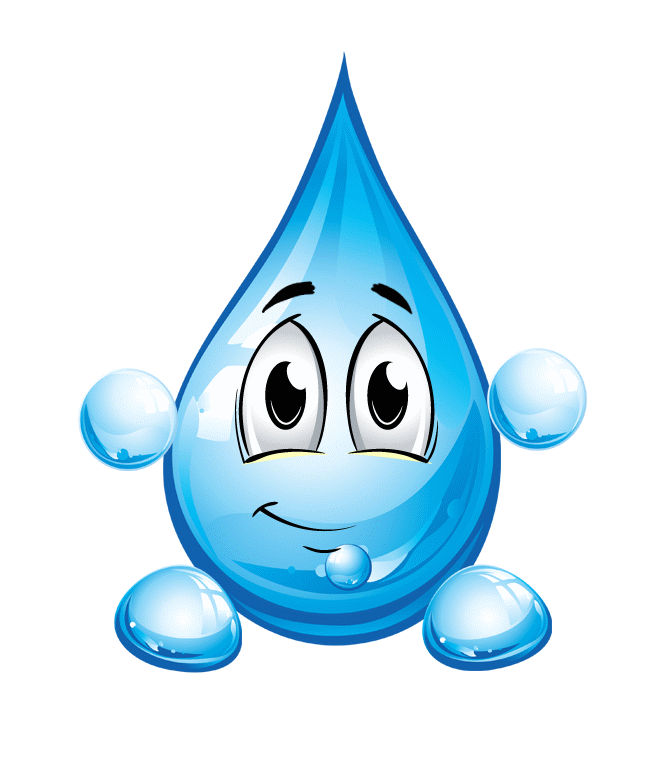 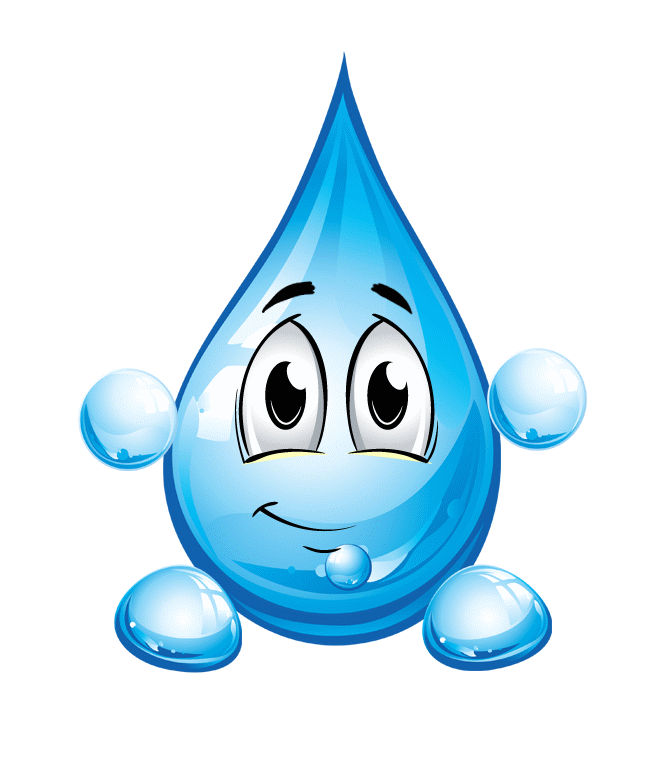 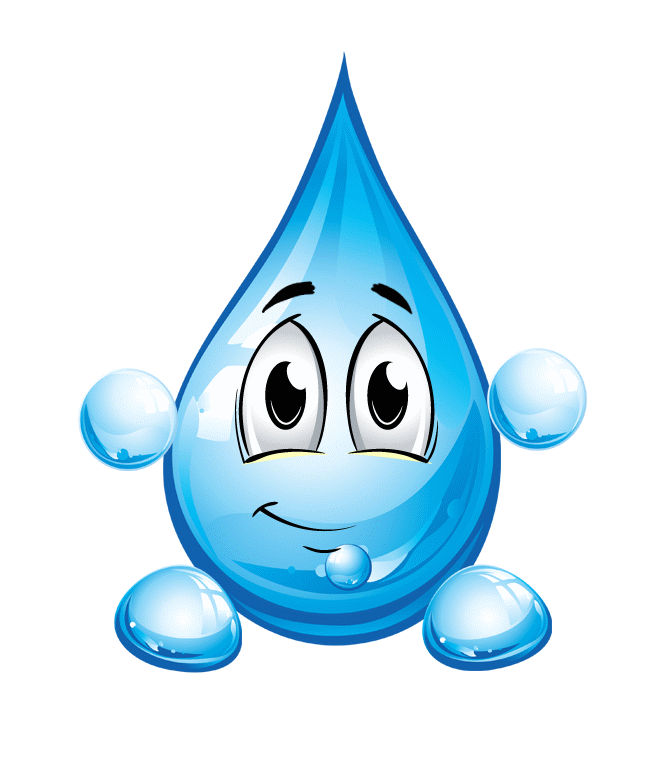 Любите и берегите воду!
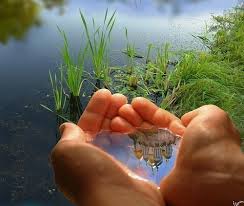 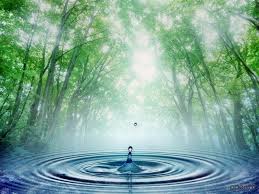 Запомни навсегда:
Символ жизни на Земле – вода!
Экономь ее и береги, -
Мы ведь на планете не одни!
Воду попусту не лей.
Дорожить водой умей!
.
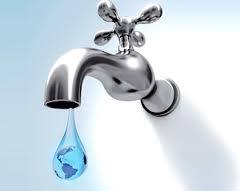